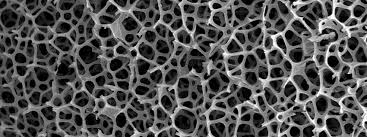 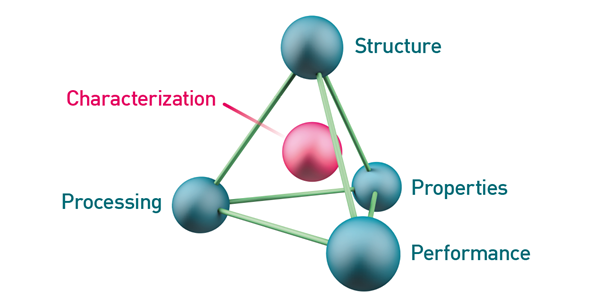 LOM3016 Introdução à Ciência dos Materiais
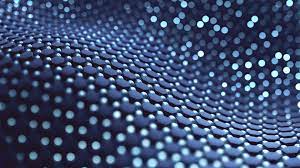 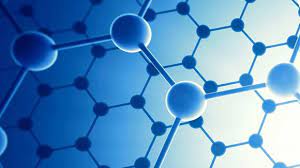 Prof. Dr. João Paulo Pascon
DEMAR / EEL / USP
Semana passada
Primeira prova (P1)
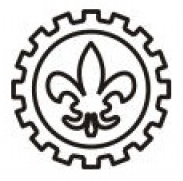 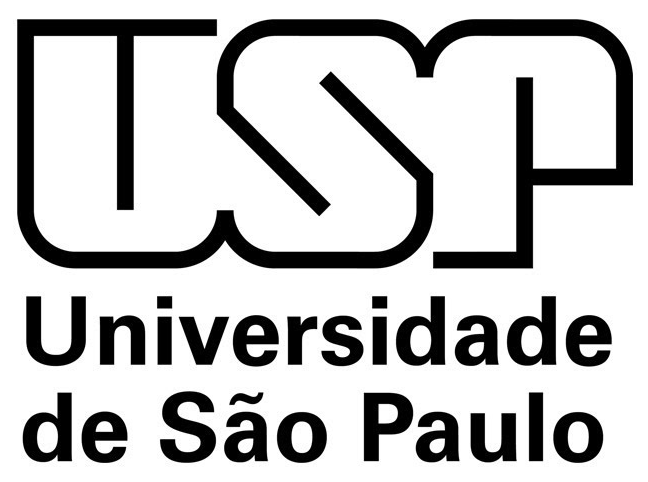 LOM3016 – Introdução à Ciência dos Materiais – Prof. Dr. João Paulo Pascon
Aula de hoje
4. Diagrama de fases
4.1. Definição de “fase”
4.2. Regra de Gibbs
4.3. Curva de resfriamento
4.4. Diagramas de equilíbrio de sistemas binários
4.5. Equilíbrio de formação e decomposição de fases
4.6. Exemplos de diagramas de fases relacionados com a microestrutura dos materiais
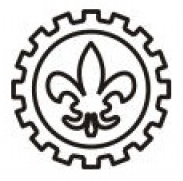 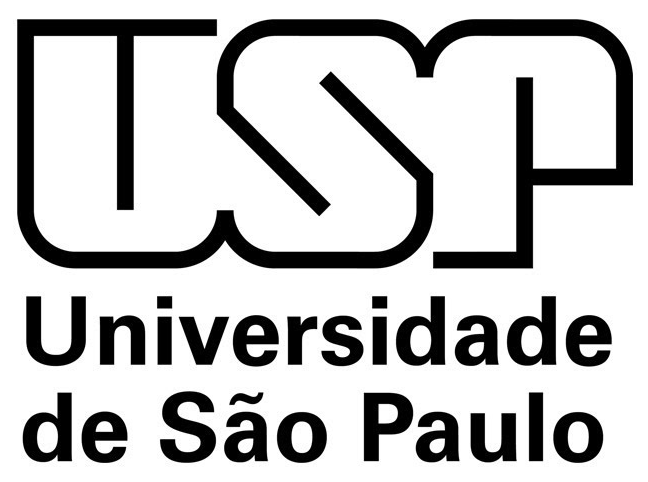 LOM3016 – Introdução à Ciência dos Materiais – Prof. Dr. João Paulo Pascon
Aula 08 – Diagrama de fases
Objetivos da aula de hoje:
 Definir os conceitos de fase e diagrama de fases
 Apresentar a regra das fases de Gibbs (termodinâmica)
 Relacionar a curva de resfriamento com a construção do diagrama de fases
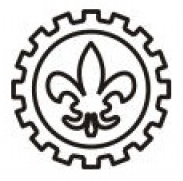 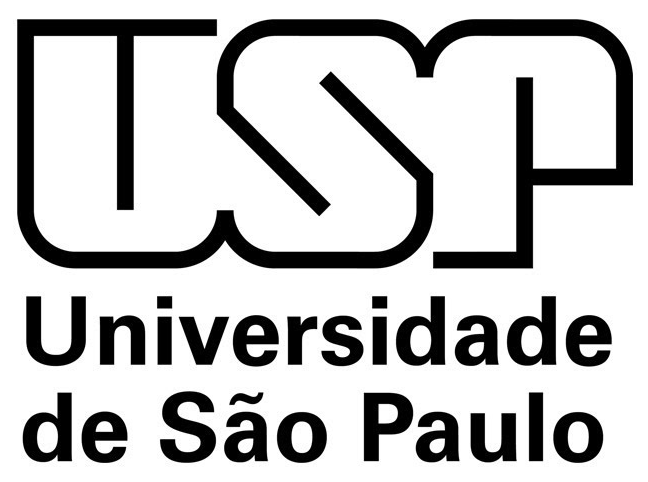 LOM3016 – Introdução à Ciência dos Materiais – Prof. Dr. João Paulo Pascon
Diagrama de fases
Água pura
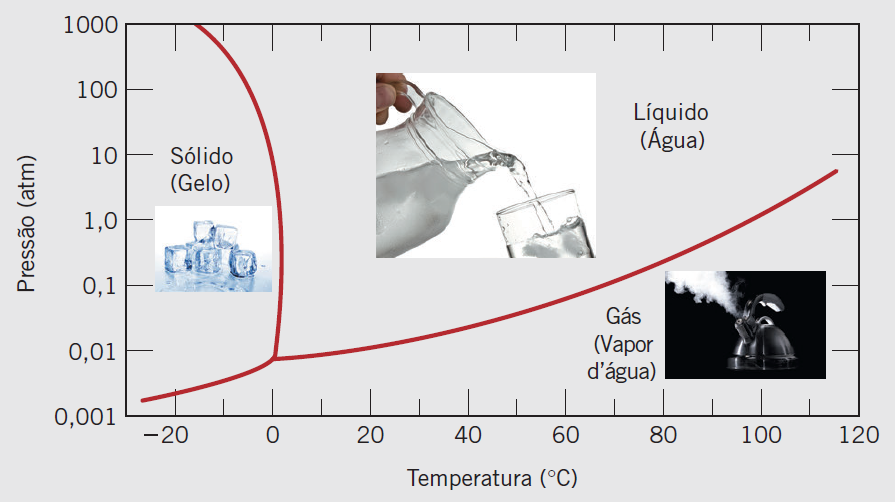 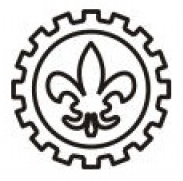 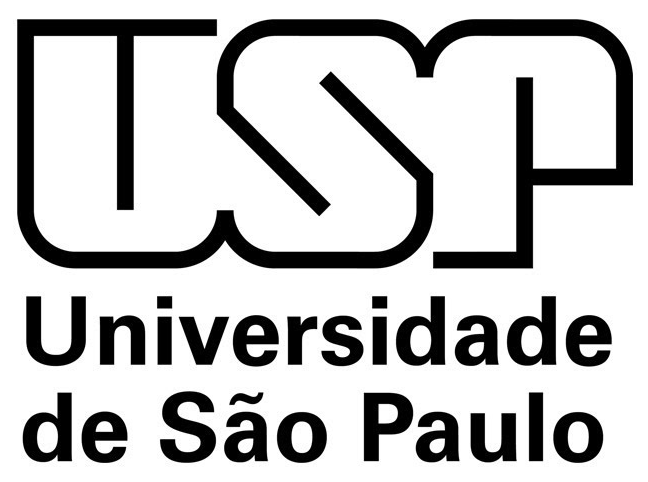 LOM3016 – Introdução à Ciência dos Materiais – Prof. Dr. João Paulo Pascon
4.1. Definição de “fase”
Definições preliminares (Callister – Capítulo 9)
 Componente
 Sistema
 Solvente e soluto
Componentes são metais puros e/ou compostos que compõem uma liga.
Sistema: série de possíveis ligas compostas
pelos mesmos componentes (independente à composição da liga)
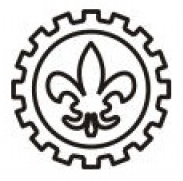 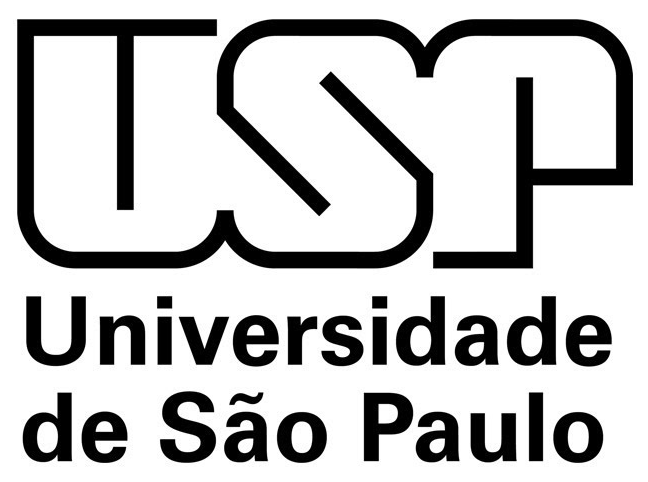 LOM3016 – Introdução à Ciência dos Materiais – Prof. Dr. João Paulo Pascon
4.1. Definição de “fase”
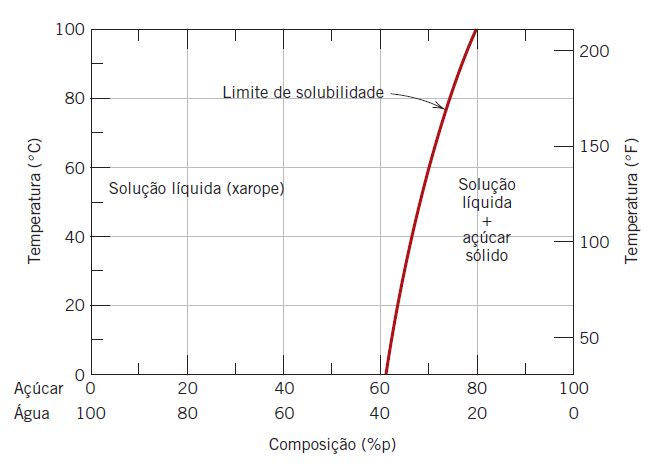 Limite de solubilidade
 Sistema açúcar-água (C12H22O11-H2O)
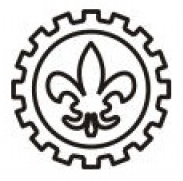 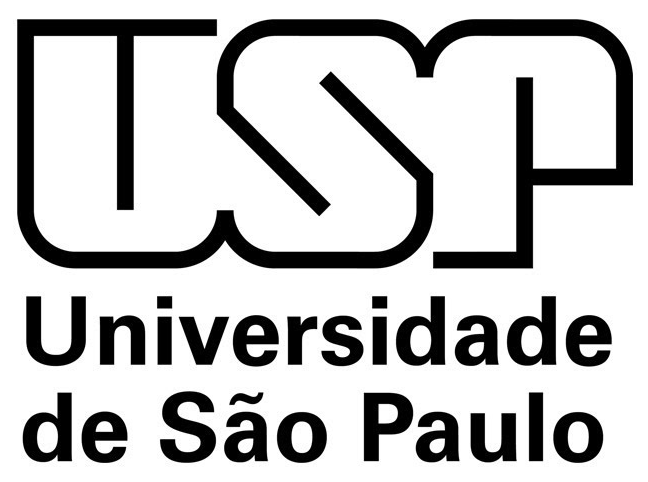 LOM3016 – Introdução à Ciência dos Materiais – Prof. Dr. João Paulo Pascon
4.1. Definição de “fase”
Conceito de fase
Porção homogênea de um sistema que possui características físicas e químicas uniformes
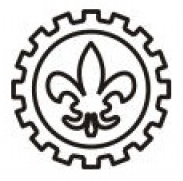 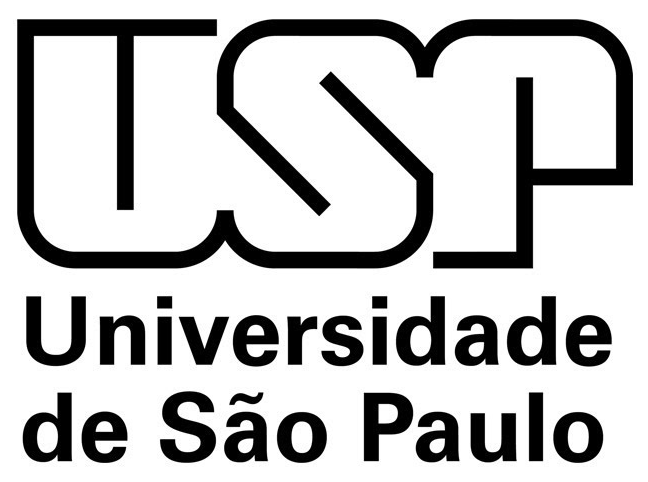 LOM3016 – Introdução à Ciência dos Materiais – Prof. Dr. João Paulo Pascon
4.1. Definição de “fase”
Água e gelo
Água e álcool
Água e sal
Água e óleo
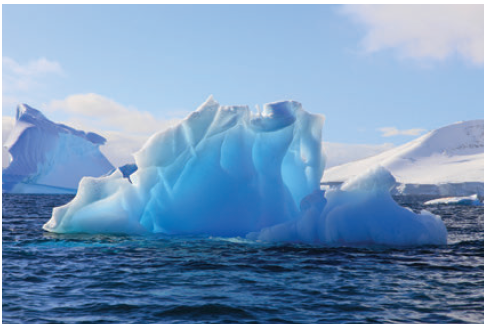 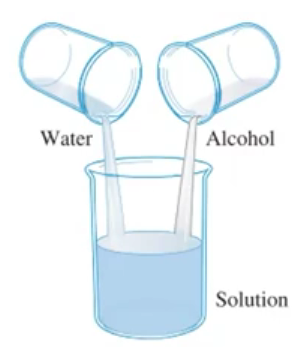 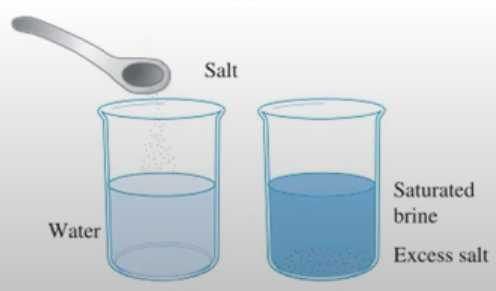 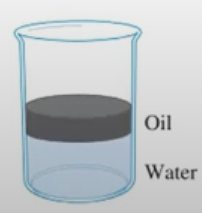 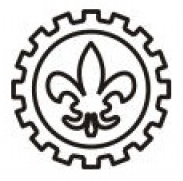 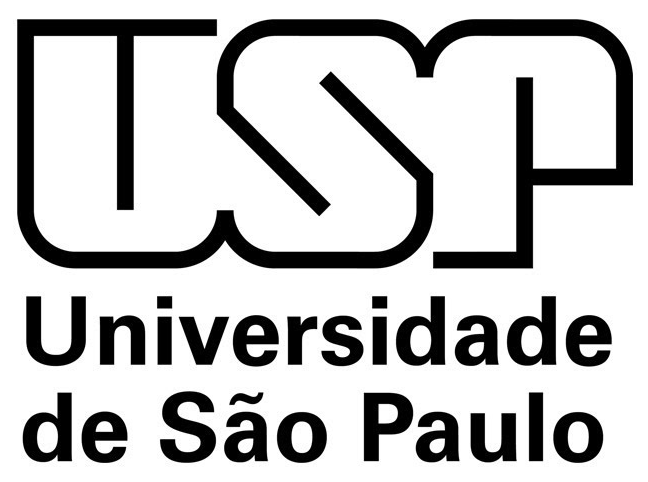 LOM3016 – Introdução à Ciência dos Materiais – Prof. Dr. João Paulo Pascon
4.1. Definição de “fase”
Perlita
 Ferrita (ferro α)
 Cementita (Fe3C)
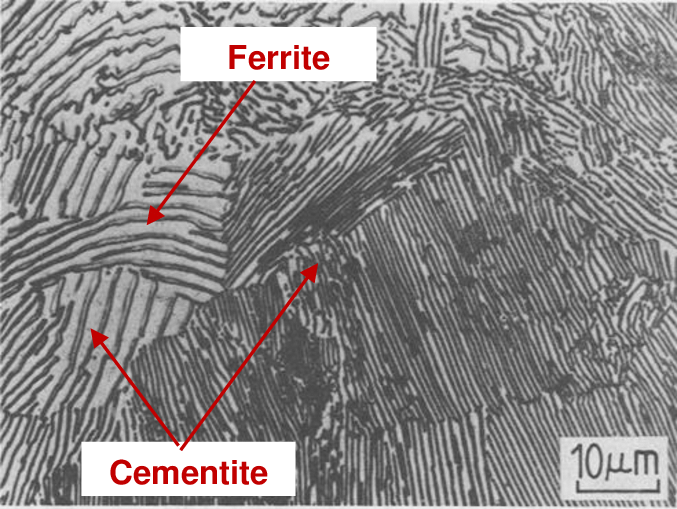 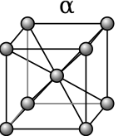 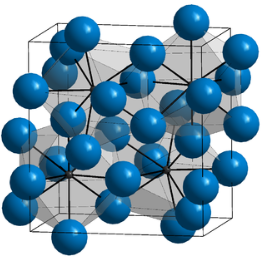 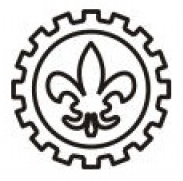 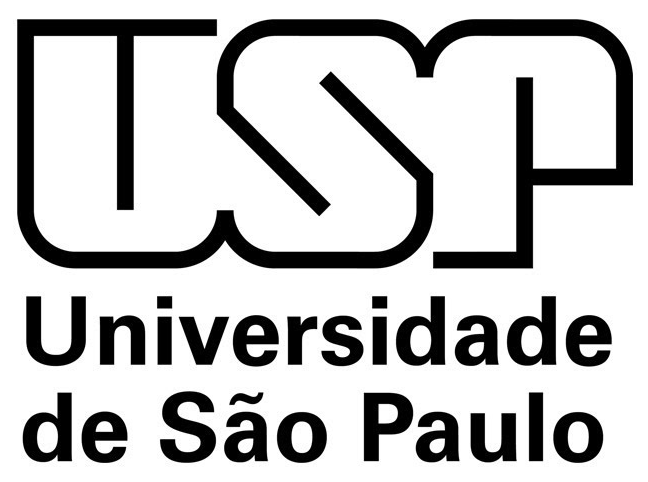 LOM3016 – Introdução à Ciência dos Materiais – Prof. Dr. João Paulo Pascon
4.1. Definição de “fase”
Sistema monofásico: homogêneo
Sistema multifásico: heterogêneo
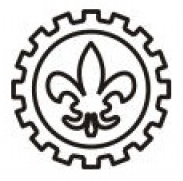 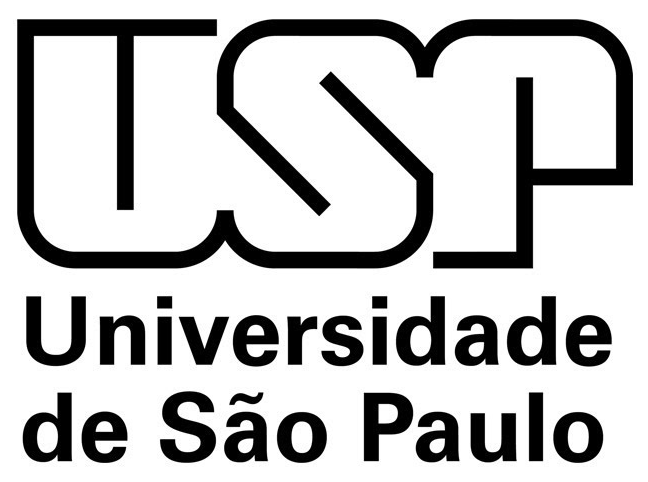 LOM3016 – Introdução à Ciência dos Materiais – Prof. Dr. João Paulo Pascon
4.1. Definição de “fase”
Microestrutura
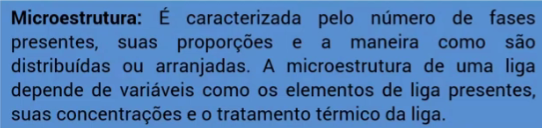 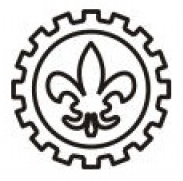 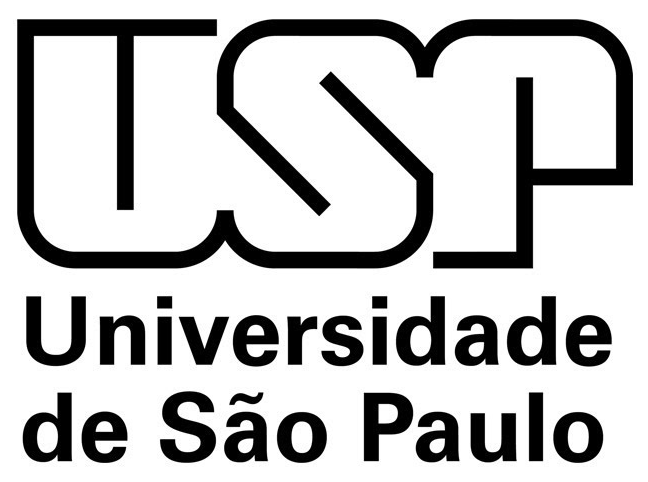 LOM3016 – Introdução à Ciência dos Materiais – Prof. Dr. João Paulo Pascon
4.1. Definição de “fase”
Diagrama de fase: gráfico que representa as fases da matéria termodinamicamente em função da pressão e da temperatura
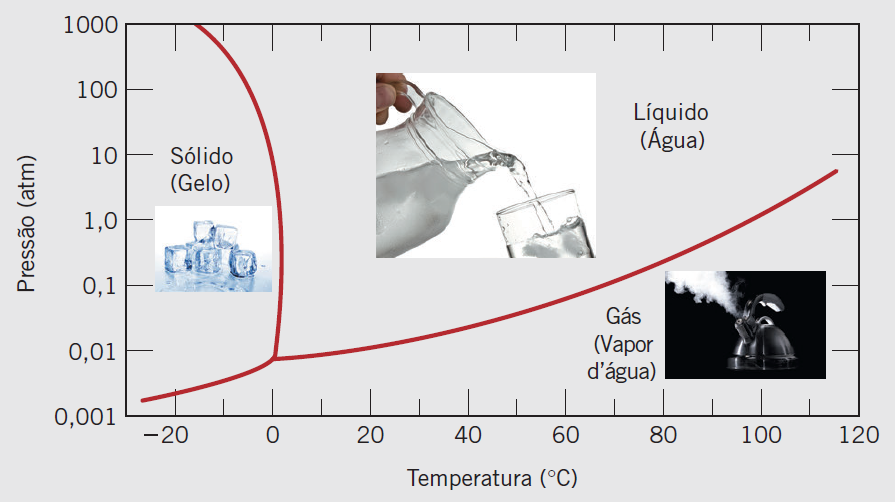 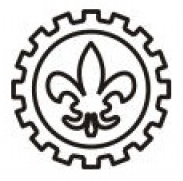 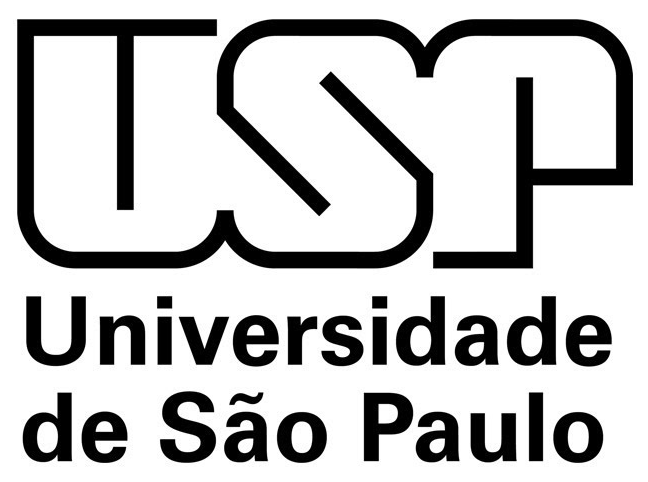 LOM3016 – Introdução à Ciência dos Materiais – Prof. Dr. João Paulo Pascon
4.1. Definição de “fase”
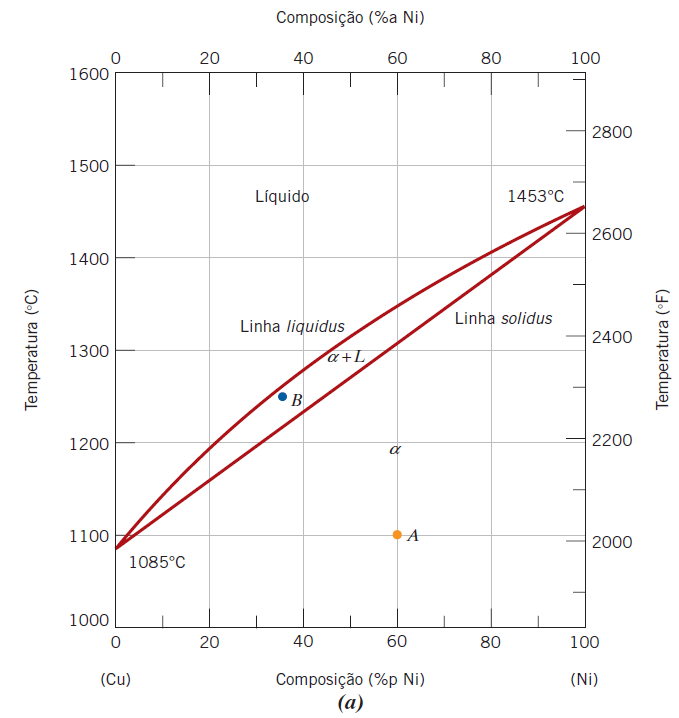 Diagrama de fase (diagrama de equilíbrio)
 Unário (um componente)
 Binário (dois componentes)
 Ternário (três componentes)
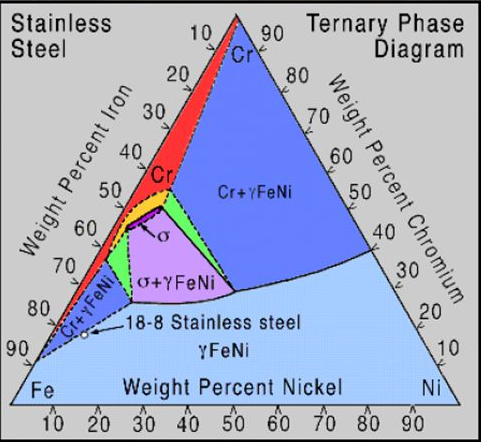 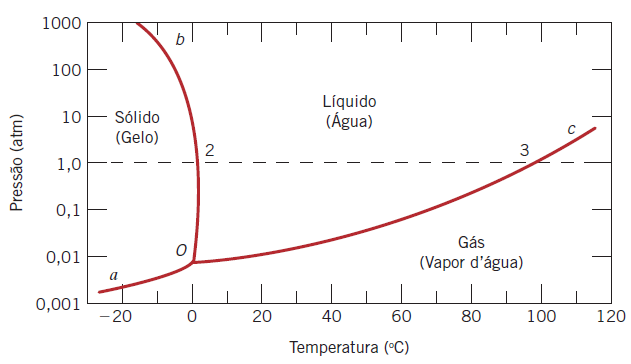 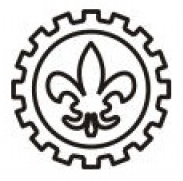 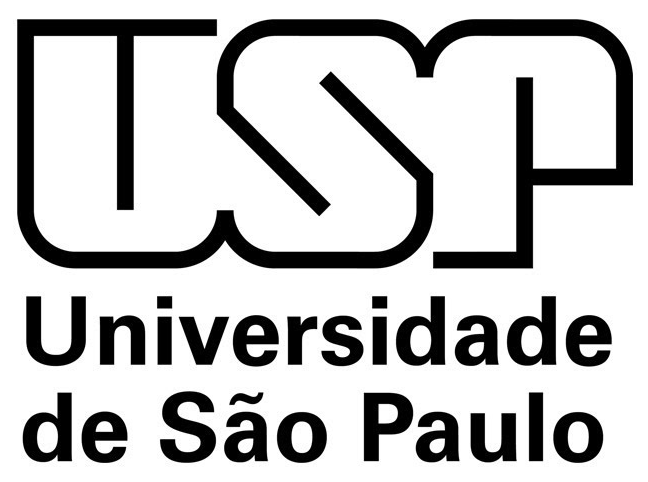 LOM3016 – Introdução à Ciência dos Materiais – Prof. Dr. João Paulo Pascon
4.2. Regra de Gibbs
Josiah Willard Gibbs (1839-1903)
Regra das fases de Gibbs
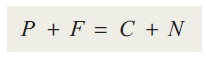 P: número de fases presentes
F: número de graus de liberdade (variância)
C: número de componentes no sistema
N: número de variáveis não composicionais livres
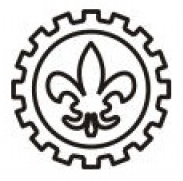 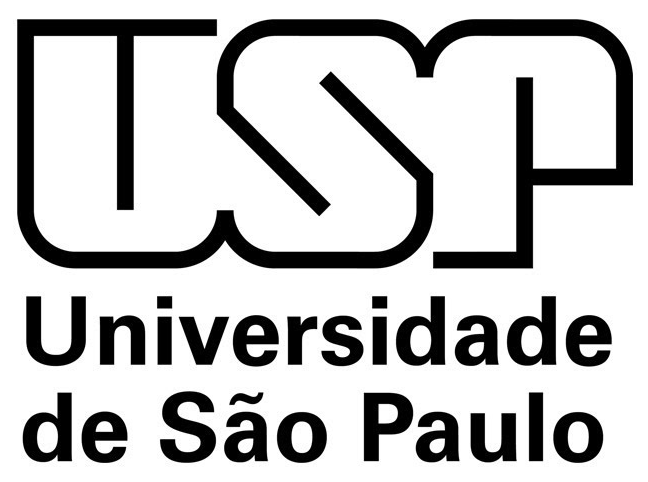 LOM3016 – Introdução à Ciência dos Materiais – Prof. Dr. João Paulo Pascon
4.2. Regra de Gibbs
Sistema com apenas uma substância pura em uma só fase
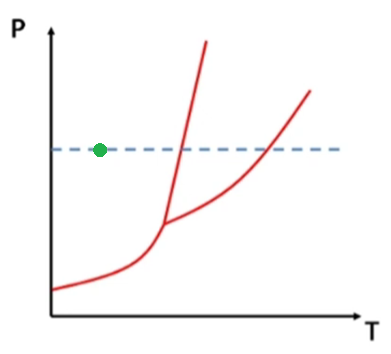 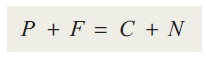 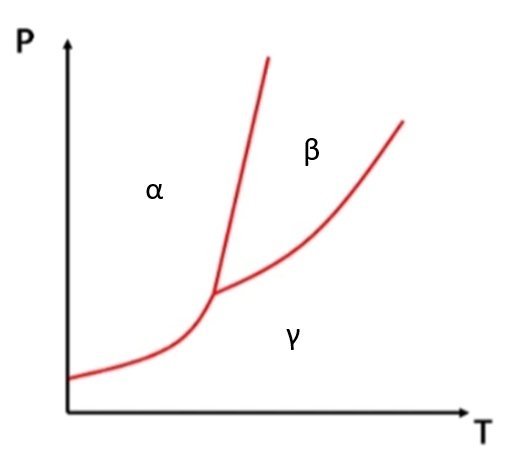 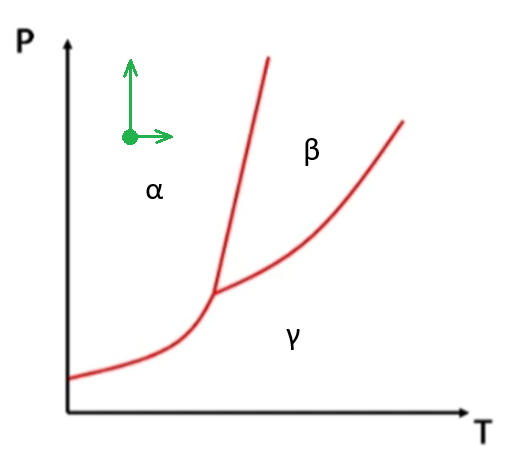 P: número de fases presentes
F: número de graus de liberdade (variância)
C: número de componentes no sistema
N: número de variáveis não composicionais livres
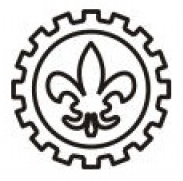 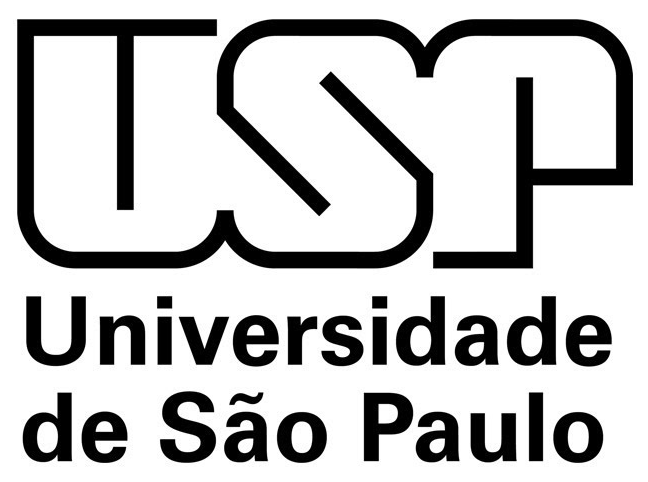 LOM3016 – Introdução à Ciência dos Materiais – Prof. Dr. João Paulo Pascon
4.2. Regra de Gibbs
Uma substância pura em duas fases
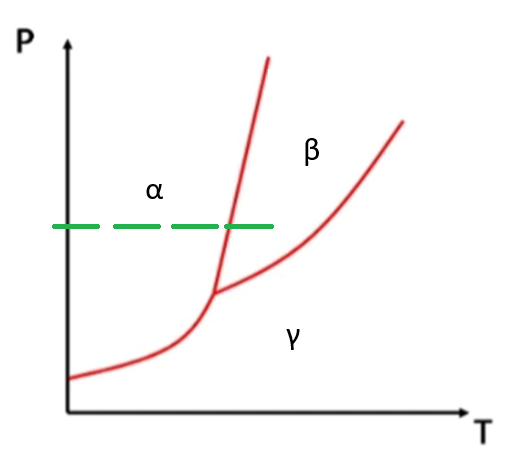 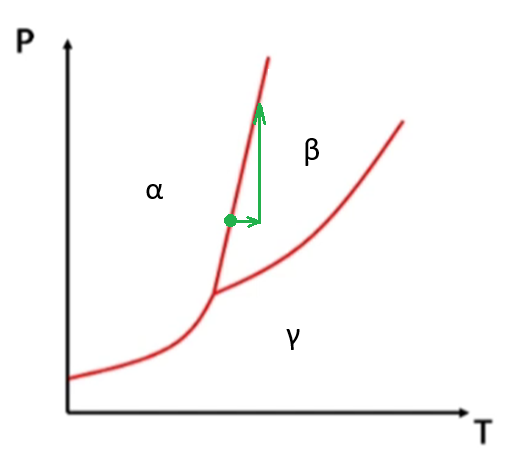 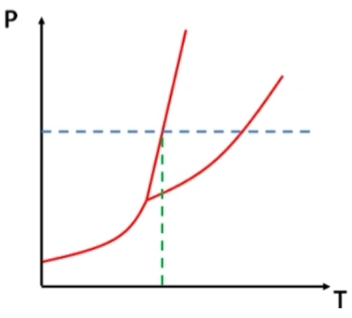 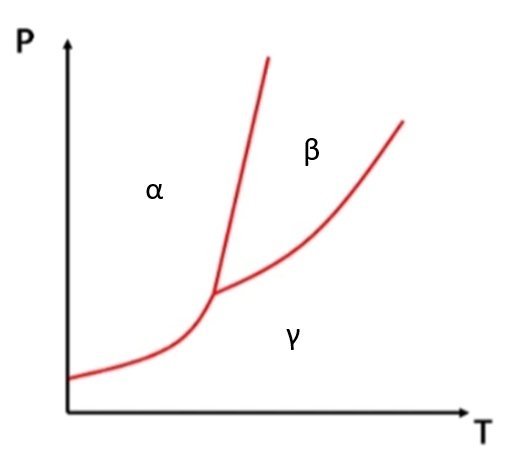 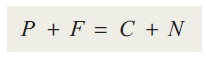 P: número de fases presentes
F: número de graus de liberdade (variância)
C: número de componentes no sistema
N: número de variáveis não composicionais livres
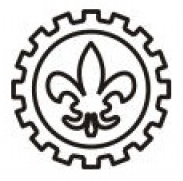 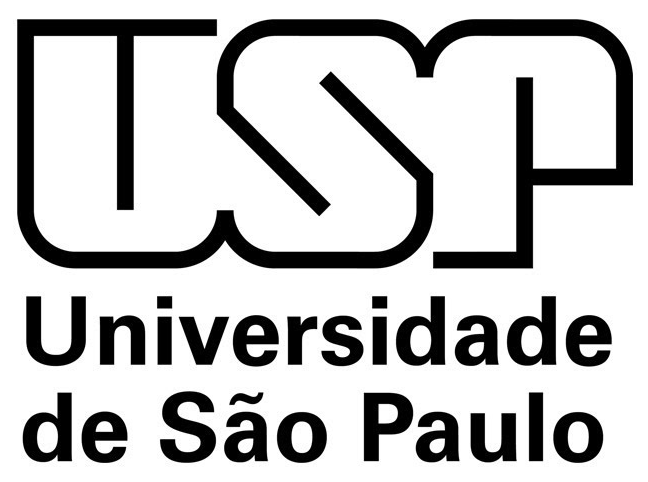 LOM3016 – Introdução à Ciência dos Materiais – Prof. Dr. João Paulo Pascon
4.2. Regra de Gibbs
Uma substância pura em três fases
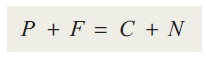 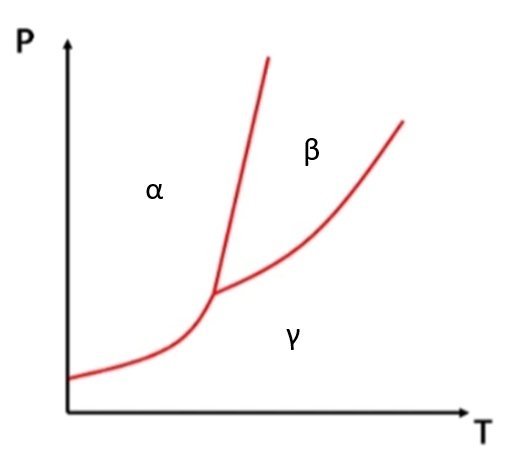 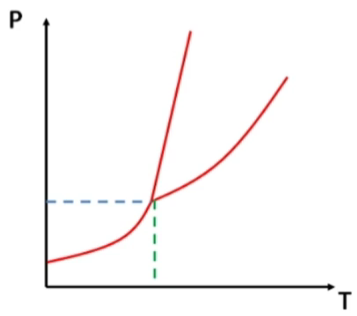 P: número de fases presentes
F: número de graus de liberdade (variância)
C: número de componentes no sistema
N: número de variáveis não composicionais livres
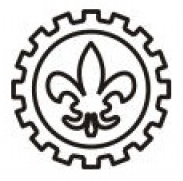 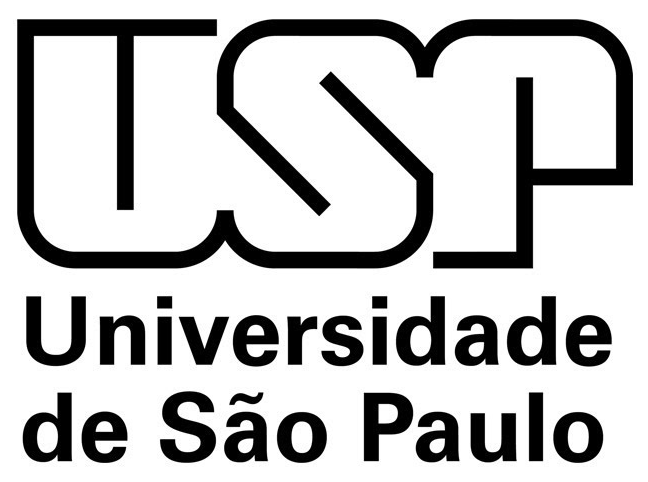 LOM3016 – Introdução à Ciência dos Materiais – Prof. Dr. João Paulo Pascon
4.2. Regra de Gibbs
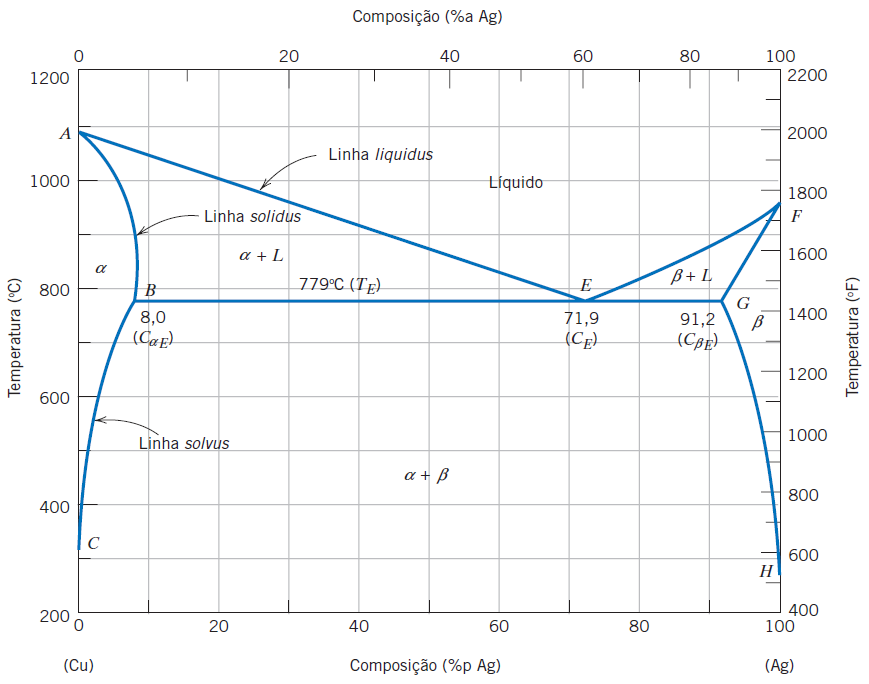 Sistema cobre-prata
 Campos monofásicos
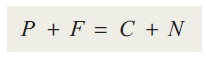 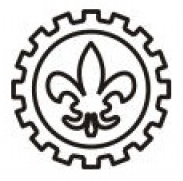 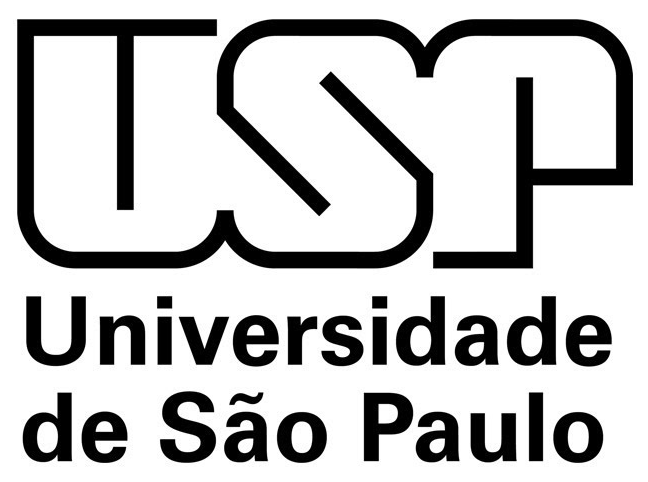 LOM3016 – Introdução à Ciência dos Materiais – Prof. Dr. João Paulo Pascon
4.2. Regra de Gibbs
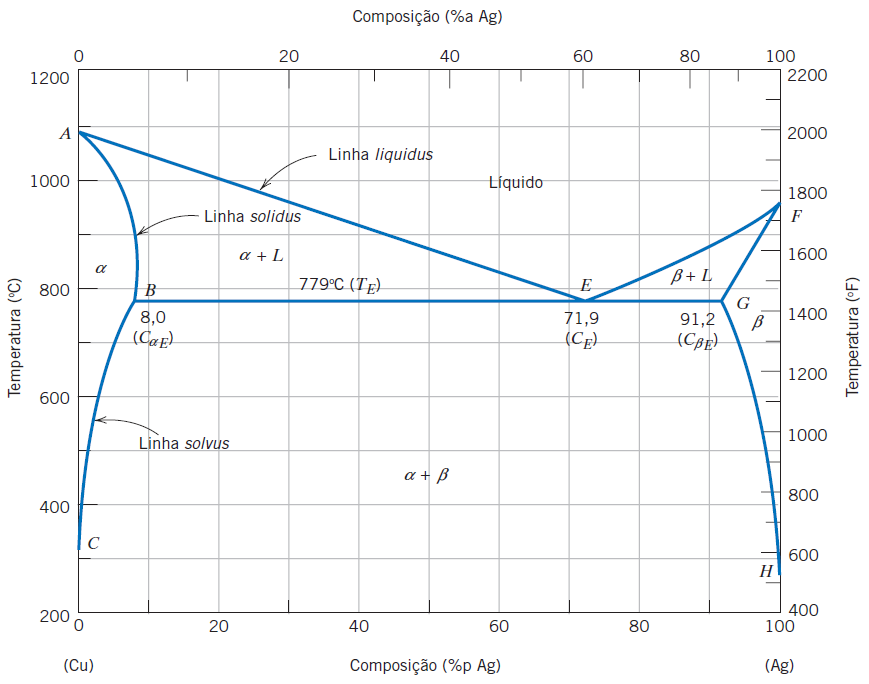 Sistema cobre-prata
 Campos bifásicos
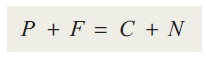 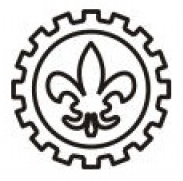 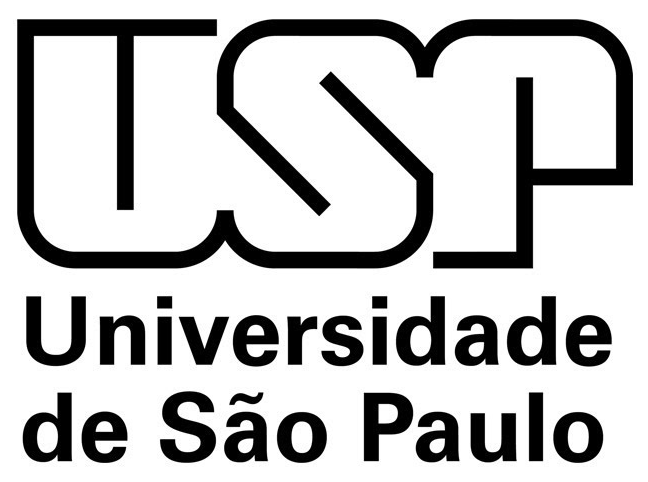 LOM3016 – Introdução à Ciência dos Materiais – Prof. Dr. João Paulo Pascon
4.3. Curva de resfriamento
Aquecimento ou resfriamento
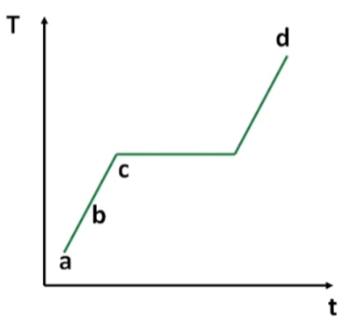 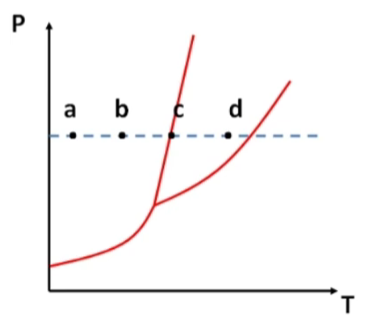 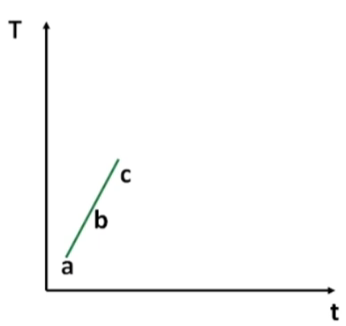 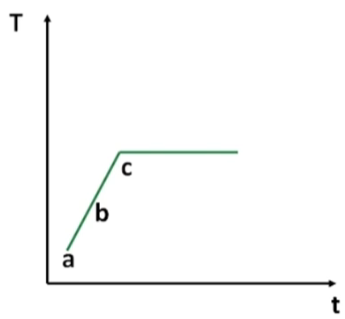 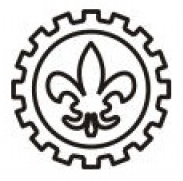 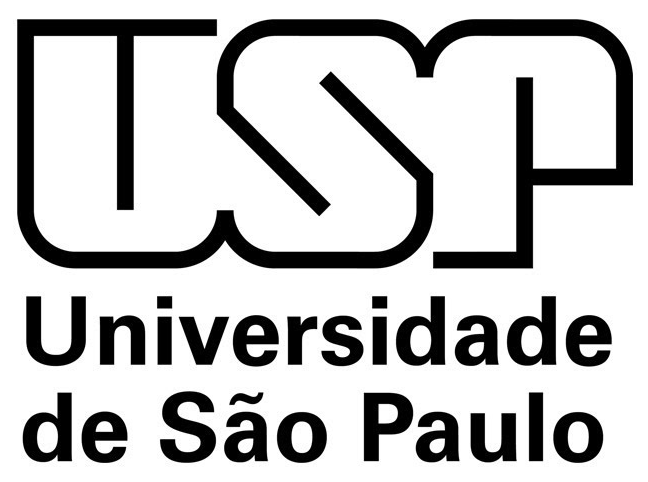 LOM3016 – Introdução à Ciência dos Materiais – Prof. Dr. João Paulo Pascon
4.3. Curva de resfriamento
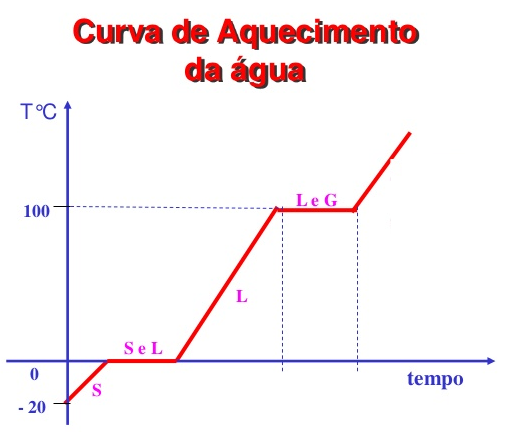 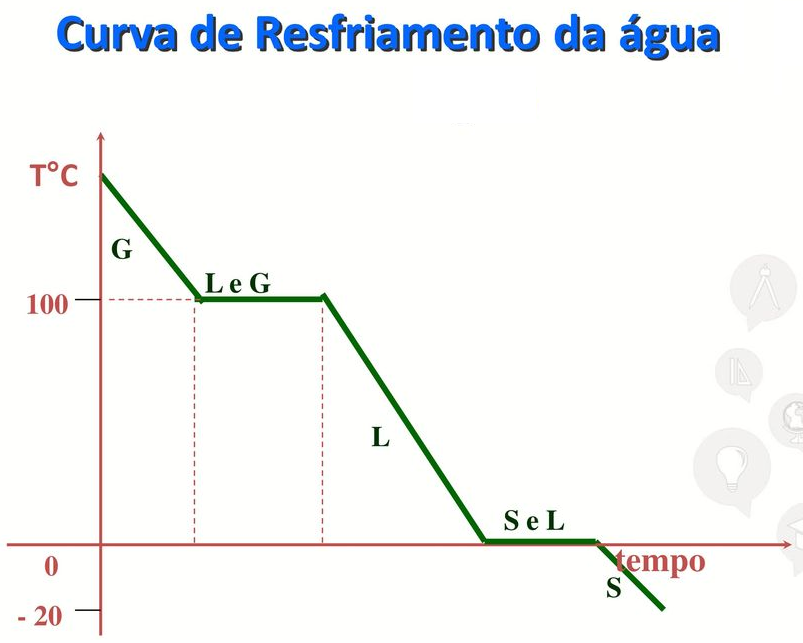 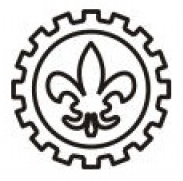 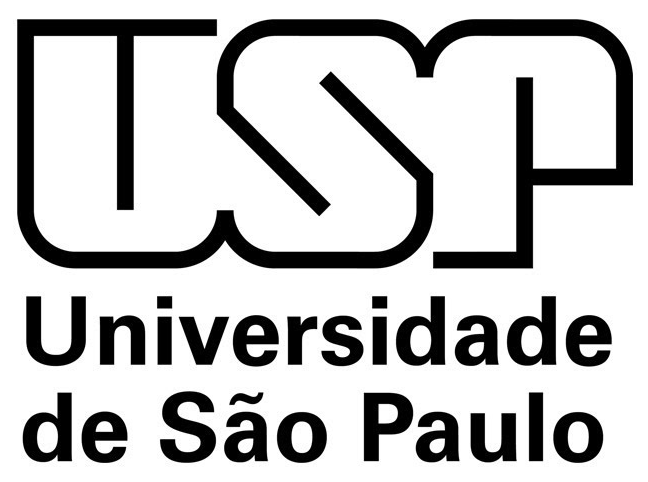 LOM3016 – Introdução à Ciência dos Materiais – Prof. Dr. João Paulo Pascon
4.3. Curva de resfriamento
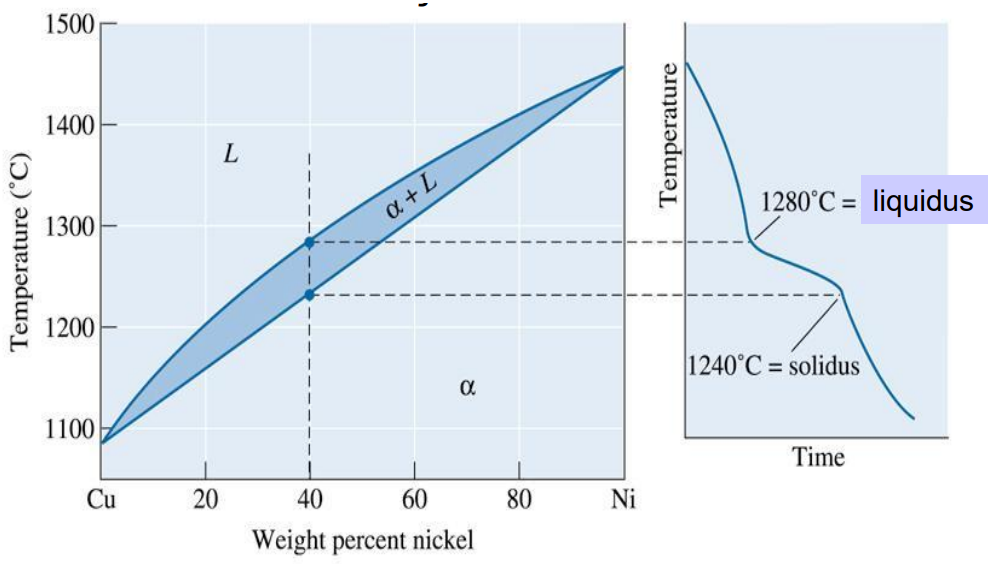 Curva de resfriamento durante a solidificação
Construção do diagrama de fases
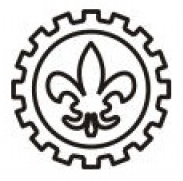 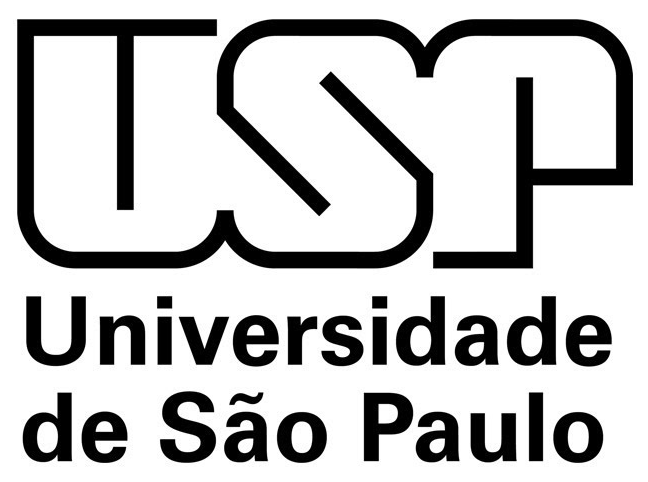 LOM3016 – Introdução à Ciência dos Materiais – Prof. Dr. João Paulo Pascon
Próxima aula
4. Diagrama de fases
4.1. Definição de “fase”
4.2. Regra de Gibbs
4.3. Curva de resfriamento
4.4. Diagramas de equilíbrio de sistemas binários
4.5. Equilíbrio de formação e decomposição de fases
4.6. Exemplos de diagramas de fases relacionados com a microestrutura dos materiais
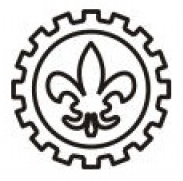 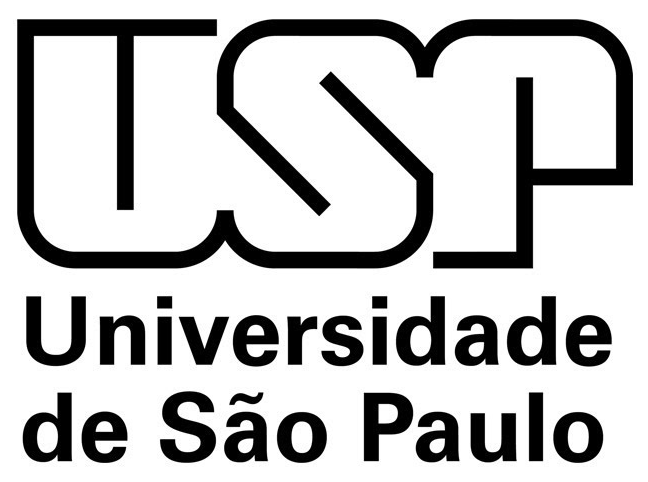 LOM3016 – Introdução à Ciência dos Materiais – Prof. Dr. João Paulo Pascon